Seattle Snowmass 2021andDPF Annual Meeting
S.-C. Hsu
G. Watts
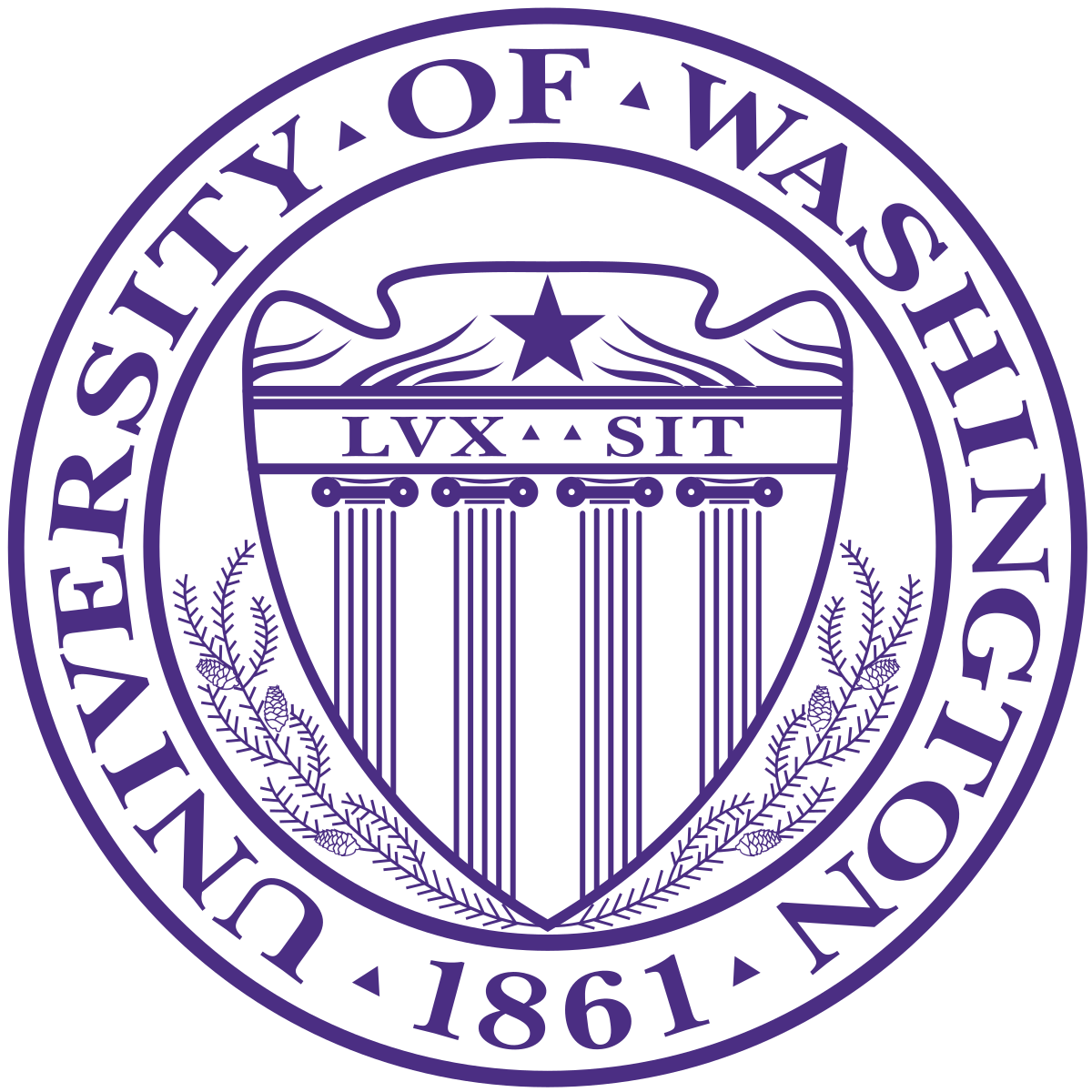 Snowmass Schedule
Meeting Room Reservations
Most of the big rooms are fixed
There is one day (the first Monday) where we do not yet have a larger meeting room.
COVID upset a number of our reservations
Cut-off Dates
We do not want to be Captain of the Torrey Canyon
We do need to think about COVID-19, travel restrictions in the USA, and what the summer will be like
A last-minute cancelation is very expensive (and will be born primary by UW, not something they will be comfortable with!)
We are planning to have discussions with local conference services to understand where we need to back out to best mitigate this
But we all should expect a conversation months before the Snowmass meeting on its in-person viability.
2
DPF
Previous Conferences:
DPF 2017 – 4.5 days – xx Plenary, xx Parallel, zz Posters
DPF 2019 – 5 days – xx Plenary, xx Parallel, zz Posters
These are approximate numbers, and posters weren’t always listed in indico (why!?!?)
Goals for putting DPF adjacent to Snowmass
Current scientific state of the field, latest results, near future
Bring people to Seattle and have them stay for Snowmass (or vice versa)
Give post-docs and perhaps students a talk to for experience and travel justification
Additional Goal from UW:
Minimize financial exposure to a canceled conference
3
What happens at DPF?
Plenary talks
State of the field summaries
Theory, experiment, Heavy Ions, etc.
LHC as well as fixed target, and other direct detection experiments
Astrophysics
Neutrinos
DOE/NSF Outlook/State
Education and Outreach
D&I
Accelerators
DPF Awards
Parallel Sessions
Cosmology & Dark Energy; Astroparticles & CMB; Dark Matter, Neutrino Physics; BSM; Higgs & EW; Top Quark; Quark & Lepton Flavor; QCD & HI; Field & String Theory; Particle Detectors; Accelerators; Computing, Analysis Tools, Data Handling; Diversity & Inclusion; Education & Outreach
Poster Session
~80 posters
All topics
Other Meetings
DPF Executive Committee
DOE and NSF PI Meetings
NSF Early Career Scientists Meeting
Education & Outreach
Townhalls
Social Program
Banquet
Reception
We may have missed one or two things…
4
Seattle DPF…
Reduce from the full time of 4.5 days to be 2.5 or 3 days
Many of the extra meetings take place during Snowmass
PI meetings, townhalls
What should we do for the social program?
Banquet in addition to the planned one at Snowmass?
Reception combined with DPF Poster Session
If we do a Poster Session here? One at Snowmass too?
5
Scheduling Thoughts
This DPF is going to be intense. Snowmass is intense, by its very nature
Need a day off between the two
lodging for that day between should be possible
Slight preference to do this before Snowmass
From present to future
Will depend on room availability
Thinking 500 people
Restrict plenaries
Try to keep parallels
6
Basic Plan
Ends on Friday. Snowmass starts on Sunday
Plenaries: 25 min (including questions)
Parallel: 18 min (including questions)

Plenaries: 14 (3.6 in each block)
Parallel: 533 (5 in each block)

We have 10 parallel rather than 8 or 9. May be too many!
Awards, etc.
Note there are no half days!
7
Conclusions
DPF
Will attempt to make it look a lot like Snowmass
Dorm rooms availible
University lecture halls
Lunches provided to keep breaks reasonable
Move many traditional meetings into Snowmass week
Social Program?
We at UW need to understand financial exposure to canceled meeting
Seattle Snowmass
Need to get serious about cut-off dates for moving online
8